Reasoning with Uncertainty
Dr Nicholas Gibbinsnmg@ecs.soton.ac.uk32/3019
Reasoning with Uncertainty
Three-step Process
An expert provides inexact knowledge in terms of rules with likelihood values
The inexact knowledge of the basic set of events can be directly used to draw inferences in simple cases (Step 3)
Working with the inference engine, experts can adjust the Step 1 input after viewing the results in Steps 2 and 3.
In Step 2, the various events are often interrelated.
Necessary to combine the information provided in Step 1 into a global value for the system
Reasoning with Uncertainty
Major integration methods: 
Bayesian probabilities
Dempster-Shafer Theory of evidence
Certainty factors
Fuzzy sets
Eliciting Uncertainty
Numeric Representation   of Uncertainty
Scale (0-1, 0-100)
0 = Complete uncertainty
1 or 100 = Complete certainty
Problems with cognitive biases
People may be inconsistent at different times
Graphic and    Influence Diagrams
Horizontal bars
Not as accurate as numbers
Experts may not have experience in marking graphic scales
Many experts prefer ranking over graphic or numeric methods
Symbolic Representation    of Uncertainty
Several ways to represent uncertainty
Likert Scale
Agreement with a statement
Commonly uses a five-point scale (strongly agree, agree, neutral, disagree, strongly disagree)
Ranking/ordinal
Pair-wise Comparison (Analytical Hierarchy Process)
Fuzzy logic includes a special symbolic representation combined with numbers
Probabilistic Methods
Probabilities andRelated Approaches
The Probability Ratio
	 	Number of outcomes favouring the occurrence of XP(X) =		Total number of outcomes
Multiple probability values in many systems
Three-part antecedent (probabilities: 0.9, 0.7 and 0.65)
The overall probability:
P = 0.9 * 0.7 * 0.65 = 0.4095
Sometimes one rule references another – individual rule probabilities can propagate from one to another
Several Approaches forCombining Probabilities
Probabilities can be
Multiplied (joint probabilities)
Averaged (simple or a weighted average)
Highest value
Lowest value
Rules and events are considered independent of each other
If dependent, use Bayes’ extension theorem
The Bayesian Extension
Bayes' Theorem for combining new and existent evidence usually given as subjective probabilities
Revise existing prior probabilities based on new information
Based on subjective probabilities; a subjective probability is provided for each proposition
The single value does not tell us much about its precision
The single value combines the evidence for and against a proposition without indicating how much there is individually in each
The subjective probability expresses the "degree of belief," or how strongly a value or a situation is believed to be true
The Bayesian approach, with or without new evidence, can be diagrammed as a network.
Dempster-Shafer    Theory of Evidence
Distinguishes between uncertainty and ignorance by creating belief functions
Especially appropriate for combining expert opinions, since experts do differ in their opinions with a certain degree of ignorance
Assumes that the sources of information to be combined are statistically independent
Certainty Factors
Theory of Certainty (Certainty Factors)
First used in the MYCIN expert system, developed at Stanford University in the early 1970s
Represents uncertainty using measures of belief and disbelief
Certainty Factors (CF) express belief in an event (or fact or hypothesis) based on evidence (or the expert's assessment)
Assumption: the knowledge content of rules is much more important than the algebra of confidences that holds the system together
Assumption: rules are independent
Belief and Disbelief
MB(H|E) = measure of belief in hypothesis H 		given evidence E
MD(H|E) = measure of disbelief in hypothesis H 		given evidence E
1 >= MB(H|E) >= 0 while MD(H|E) = 0 or1 >= MD(H|E) >= 0 while MB(H|E) = 0
Certainty Factors
CF(H|E)	= MB(H|E) – MD(H|E) 
			         = certainty of H given E
1 <= CF(H|E) <= -1
Rules and Certainty
Rules have certainty as well as facts
Typical rule:IF 		( (P1 OR P2 OR P3) AND P4)THEN 	C1 (CF = 0.7)
Premises P1…P4 have certainty
Conclusion C1 has a certainty of 0.7
Represents expert’s confidence in the conclusion if all premises are known with complete certainty (CF = 1)
Combining Certainty Factors
Must know how CFs are used
Several ways to combine CFs
Combining several Certainty Factors in the premises of a rule
AND, OR
Applying the Certainty Factor of a rule
Combining the Certainty Factors of a conclusion from multiple rules
AND
IF (P1 and P2 and P3) THEN …

CF(P1 and P2 and P3) = MIN(CF(P1), CF(P2), CF(P3))

The chain is as strong as its weakest link
AND Example
IF		inflation is high (A)AND	unemployment rate is above 7 percent (B) AND	bond prices decline (C)THEN	stock prices decline

CF(A) = 0.5, CF(B) = 0.7, CF(C) = 1.0
CF(A and B and C) = MIN[CF(A), CF(B), CF(C)]
CF for “stock prices to decline” = 0.5
OR
IF (P1 or P2 or P3) …

CF(P1 or P2 or P3) = MAX(CF(P1), CF(P2), CF(P3))

Only one IF need be true
OR Example
IF		inflation is low (A)OR		bond prices are high (B)THEN 	stock prices will be high

CF(A) = 0.7, CF(B) = 0.85
CF(A or B) = MAX(CF (A), CF (B))
CF for “stock prices to be high” = 0.85
Applying Rule Certainty Factor
Rule R:
	IF		PTHEN	C	(CF(R))

CF(C) = CF(P) * CF(R)
Rule Certainty Factor Example
IF		inflation is high (A)AND	unemployment rate is above 7 percent (B)THEN	interest rates will rise (0.6)

CF(A) = 0.5, CF(B) = 0.7
CF(A AND B) = 0.5
CF(interest rates will rise) = 0.6 * 0.5 = 0.3
Combining Rules
Suppose we have two rules R1 and R2 which each produce the conclusion C with certainty CF(C1) and CF(C1) respectively

CF(C) 	= 	CF(C1) + CF(C2) – (CF(C1) * CF(C2)) 		if both CF(C1) and CF(C2) are positive
CF(C) 	= 	CF(C1) + CF(C2) + (CF(C1) * CF(C2)) 		if both CF(C1) and CF(C2) are negative
CF(C) 	= 			CF(C1) + CF(C2)		1 – MIN( |CF(C1)|, |CF(C2)|)		otherwise
Combining Rules Example
R1:	IF	the inflation rate is less than 5 percent,	THEN	stock market prices go up (CF = 0.7)R2:	IF	unemployment level is less than 7 percent,	THEN	stock market prices go up (CF = 0.6)

Inflation rate = 4 percent Unemployment level = 6.5 percent
Combining Rules Example
Assume an independent relationship between the rules
CF(C1) = 0.7, CF(C2) = 0.6
CF(C1,C2) = (0.7 + 0.6) - (0.7 * 0.6) = 0.88
Overall certainty that stock market will rise is 0.88
Third Rule
Additional rules are added by reducing
CF(C1,C2,C3) = CF(C1,C2) + CF(C3) – 		         (CF(C1,C2) * CF(C3))
R3:	IF	bond price increases	THEN	stock prices go up (CF = 0.85)
Assuming all rules are true in their IF part, the chance that stock prices will go up is
CF(C1,C2,C3) = 0.88 + 0.85 - (0.88 * 0.85)		      = 0.982
Fuzzy Logic
Fuzzy Logic
Representation of uncertainty based on the notion of linguistic variables and values
For example: “John is tall”
The linguistic variable “John’s height”…
…takes the linguistic value “tall”
“Tall” isn’t a clearly defined notion
“Tall” can be qualified
“Very tall”
“Somewhat tall”
“Extremely tall”
Fuzzy Sets
Consider classical sets:
A set is defined as a group of individuals:S = { a, b, c, d, e }
We say that a, b, c, etc are members of S (that is, a ∈ S, etc)
Set membership is a boolean proposition:Either a ∈ S or a ∉ S
In the terminology of fuzzy sets, such sets are crisp
Fuzzy Sets
We can take a functional view of membership in S
Define S in terms of a function from the set of all individuals U to the set {0,1}
μS: U → {0,1}where μS(x) =	1,	if x ∈ S 		0,	if x ∉ S
Fuzzy Sets
Example:
	U = {a,b,c,d,e,f,g,h}
	S = {b,d,f,g}
	
	Represented as a function, we would have:
	μS = {	‹a,0›, ‹b,1›, ‹c,0›, ‹d,1›, 	‹e,0›, ‹f,1›, ‹g,1›, ‹h,0›	}
Fuzzy Sets
We can generalise this view of sets
Consider the interval [0,1] as the range of the membership functions
‹a,0› means that a is not a member
‹a,1› means that a is a member
‹a,0.75› means that a is mostly a member
‹a,0.25› means that a is mostly not a member
…
In practice, “membership function” and “fuzzy set” are used interchangeably
1.0
μtall(x)
0.0
height(x)
1.5m
2.0m
From Fuzzy Sets to Fuzzy Logic
Consider the concept of “tallness”
We could define the set of tall people by basing the set membership function on their height:μtall(x) = 	0,	if height(x) < 1.5m	(height(x)-1.5)/0.5,	if 1.5m ≤ height(x) ≤ 2.0m	1,	otherwise
1.0
1.0
μvery tall(x)
μtall(x)
0.0
0.0
height(x)
1.5m
2.0m
height(x)
1.5m
2.0m
Hedges
Qualifiers for linguistic values
Terms that modify the shape of fuzzy sets
Hedges
Very		μA(x)2

Extremely	μA(x)3

Somewhat	√μA(x)

Indeed		2μA(x)2			if 0 ≤ μA(x) ≤ 0.51 - 2(1- μA(x))2 		otherwise
From Fuzzy Sets to Fuzzy Logic
We can define the effect of the usual set operators on the membership function:
Set complementμU\A = 1 - μA
Set intersectionμA∩B = MIN(μA, μB)
Set unionμA∪B = MAX(μA, μB)
SubsetA ⊂ B ⇔ ∀x . μA ≤ μB
Fuzzy Logic
Reinterpret membership of an object a in a set S as the degree of truth of a ∈ S
Alternatively, consider an interpretation function for first-order logic
Maps unary predicates onto a subset of Δ(domain of discourse - equivalent to the universal set)
Membership function is equivalent to a fuzzy interpretation for a unary predicate
Fuzzy Logical Operators
Straightforward correspondence with set operators (as with propositional logic)
Notμ¬A = 1 - μA
AndμA∧B = MIN(μA, μB)
OrμA∨B = MAX(μA, μB)
Fuzzy Logical Operators
MIN/MAX is not the only interpretation for AND/OR
Original interpretation, suggested by Zadeh
Also known as Gödel fuzzy logic
Product fuzzy logic
μA∧B = μA.μB
μA∨B = μA + μB - μA.μB 
Łukasiewicz fuzzy logic
μA∧B = MAX(0, μA+μB-1)
μA∨B = MIN(μA+μB, 1)
Others similarly derived from other definitions for triangular norms (t-norms - logical conjunction) and t-conorms (logical disjunction)
Fuzzy Description Logic
We can also apply fuzzy techniques to DLs
Replace the crisp interpretation function I
Maps concepts onto subsets of the domain
Maps relationships onto subsets of
New interpretation function is fuzzy
Maps concepts onto fuzzy subsets of

Maps relationships onto fuzzy subsets of
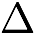 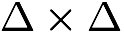 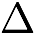 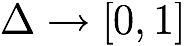 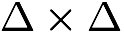 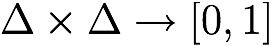 Fuzzy Description Logics
We can now define fuzzy semantics for DL constructs as follows:
             is the degree to which d is a member of concept C under interpretation I
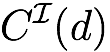 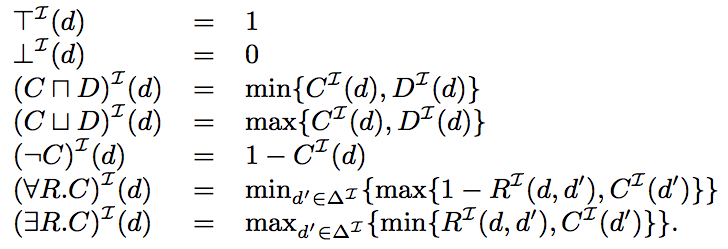 Fuzzy Rules
General form:IF 		x is ATHEN 	y is B
x, y are linguistic variables
A, B are linguistic values defined as fuzzy sets
Example:IF 		height is tallTHEN 	weight is heavy
Monotonic Selection
We can estimate the value of the output of the rule consequent directly from the antecedent
μtall(x)
μheavy(x)
1.0
1.0
0.0
0.0
height(x)
weight(x)
1.5m
2.0m
70kg
100kg
Fuzzy Inference
Two common approaches: Mamdani-style and Sugeno-style

Both approaches have four steps:
Fuzzification
Rule evaluation
Aggregation
Defuzzification
Mamdani-style Rules
IF	<variable-1> is <value-1>
AND	<variable-2> is <value-2>
…
THEN <variable-n> is <value-n>
Example
Rule 1:IF		funding is adequate (A3)OR		staffing is small (B1)THEN	risk is low (C1)
Rule 2:IF		funding is marginal (A2)AND	staffing is large (B2)THEN	risk is normal (C2)
Rule 3:IF		funding is inadequate (A1)THEN	risk is high (C3)
A1
A2
A3
B1
B2
C1
C2
C3
Example
1
1
0
funding
1
0
risk
0
staffing
A1
A2
A3
B1
B2
Fuzzification
Take crisp inputs, determine degree of membership in fuzzy sets
Funding is x1
Staffing is y1
x1
y1
μB2(y1)
μA1(x1)
μA2(x1)
μB1(y1)
μA3(x1)
Rule Evaluation
Take fuzzified inputs and apply them to the antecedents of the fuzzy rules
IF		funding is adequate (A3)OR		staffing is small (B1)THEN	risk is low (C1)μC1 = μA3∨B1 = MAX(μA3, μB1)
IF		funding is marginal (A2)AND	staffing is large (B2)THEN	risk is normal (C2)μC2 = μA2∧B2 = MIN(μA2, μB2)
IF		funding is inadequate (A1)THEN	risk is high (C3)μC3 = μA1
A1
A2
A3
B1
B2
C1
C2
C3
Rule 1 Evaluation
μC1 = μA3∨B1 = MAX(μA3, μB1)
x1
y1
MAX
A1
A2
A3
B1
B2
C1
C2
C3
Rule 2 Evaluation
μC2 = μA2∧B2 = MIN(μA2, μB2)
x1
y1
MIN
A1
A2
A3
B1
B2
C1
C2
C3
Rule 3 Evaluation
μC3 = μA1
x1
μA1(x1)
C1
C1
C1
C1
C2
C2
C2
C2
C3
C3
C3
C3
Rule Output Aggregation
Combine output from each rule into a single fuzzy set
C1
C2
C3
Defuzzification
Calculate crisp value from resulting fuzzy set
Most popular technique identifies centroid (centre of gravity)
Calculating Centroids
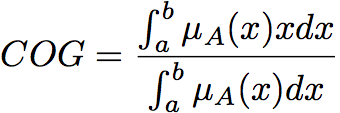 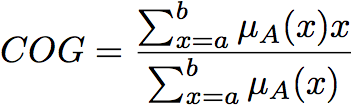 Criticisms
Defuzzification in Mamdani-style inference requires us to calculate a centroid
need to integrate a continuously varying function
not computationally efficient
Sugeno-style Inference
Consequents of rules use a singleton membership function
A fuzzy singleton is a fuzzy set that =1 at a particular point, and =0 everywhere else
1
0
Sugeno-style Rules
IF	<variable-1> is <value-1>
AND	<variable-2> is <value-2>
…
THEN <variable-n> is f(<value-1>, <value-2> …)

f(x,y) is a function
Sugeno-style Rules
Zero-order Sugeno model uses constant value:
IF	<variable-1> is <value-1>
AND	<variable-2> is <value-2>
…
THEN <variable-n> is <constant>
Example
Rule 1:IF		funding is adequate (A3)OR		staffing is small (B1)THEN	risk is k1
Rule 2:IF		funding is marginal (A2)AND	staffing is large (B2)THEN	risk is k2
Rule 3:IF		funding is inadequate (A1)THEN	risk is k3
A1
A2
A3
B1
B2
Example
1
k1
k2
k3
1
0
funding
1
0
risk
0
staffing
A1
A2
A3
B1
B2
Fuzzification
Take crisp inputs, determine degree of membership in fuzzy sets
Funding is x1
Staffing is y1
x1
y1
μB2(y1)
μA1(x1)
μA2(x1)
μB1(y1)
μA3(x1)
Rule Evaluation
Take fuzzified inputs and apply them to the antecedents of the fuzzy rules
IF		funding is adequate (A3)OR		staffing is small (B1)THEN	risk is k1μk1 = μA3∨B1 = MAX(μA3, μB1)
IF		funding is marginal (A2)AND	staffing is large (B2)THEN	risk is k2μk2 = μA2∧B2 = MIN(μA2, μB2)
IF		funding is inadequate (A1)THEN	risk is k3μk3 = μA1
A1
A2
A3
B1
B2
Rule 1 Evaluation
μk1 = μA3∨B1 = MAX(μA3, μB1)
x1
y1
MAX
k1
A1
A2
A3
B1
B2
Rule 2 Evaluation
μk2 = μA2∧B2 = MIN(μA2, μB2)
x1
y1
MIN
k2
A1
A2
A3
B1
B2
Rule 3 Evaluation
μk3 = μA1
x1
μA1(x1)
k3
Rule Output Aggregation
Combine output from each rule into a single fuzzy set
k1
k2
k1
k2
k3
k3
Defuzzification
Calculate crisp value from resulting fuzzy set
Use weighted average
Weighted Average
(μk1 * k1) + (μk2 * k2) + (μk3 * k3)
μk1 + μk2 + μk3
Summary
Information is partial
Information is not fully reliable
Information is approximate 
Representation language is inherently imprecise 
Information comes from multiple sources and is conflicting 
Non-absolute cause-effect relationships exist
Can include uncertainty in rules